Overview of Different Types of Glyconanomaterials
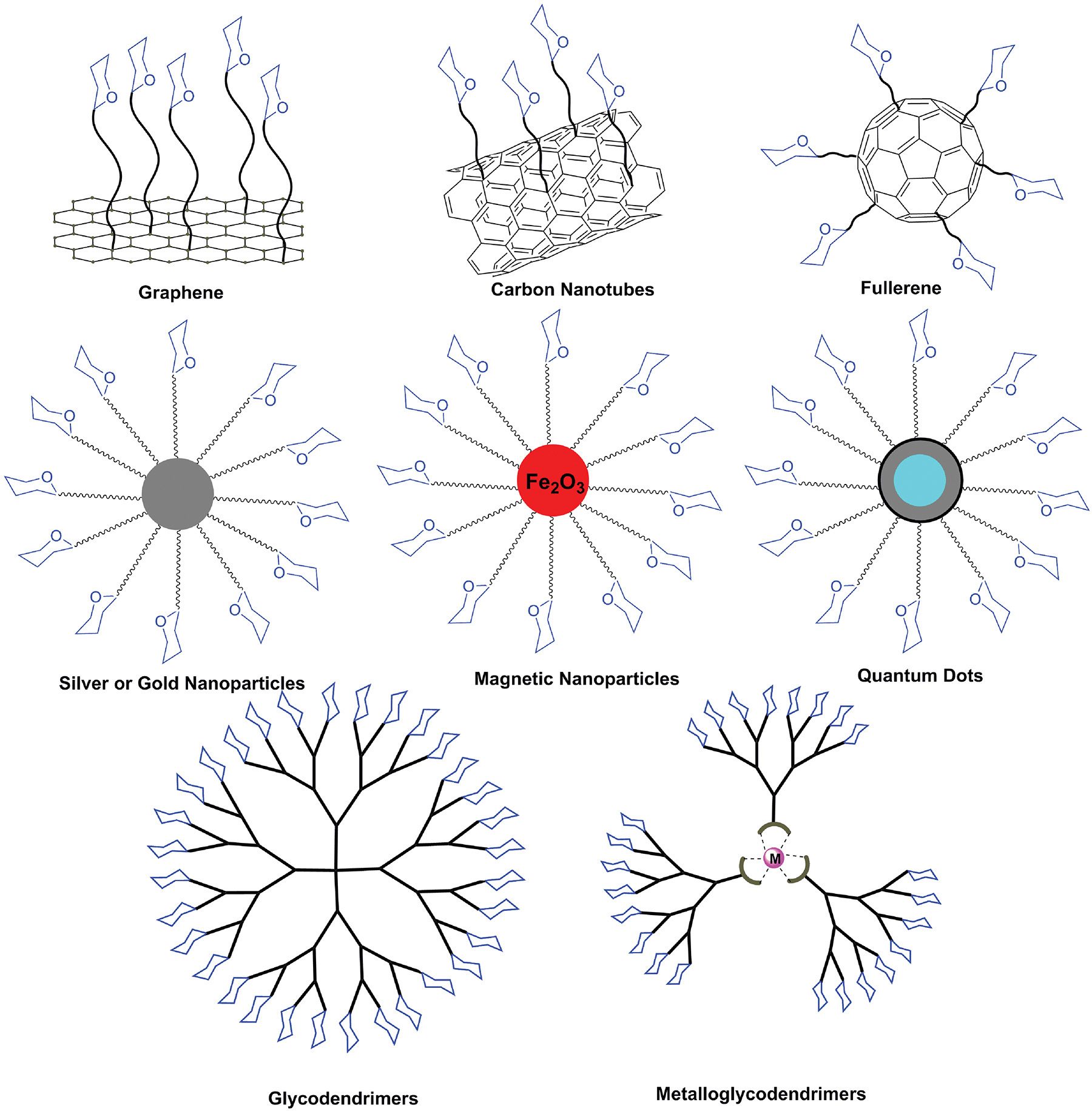 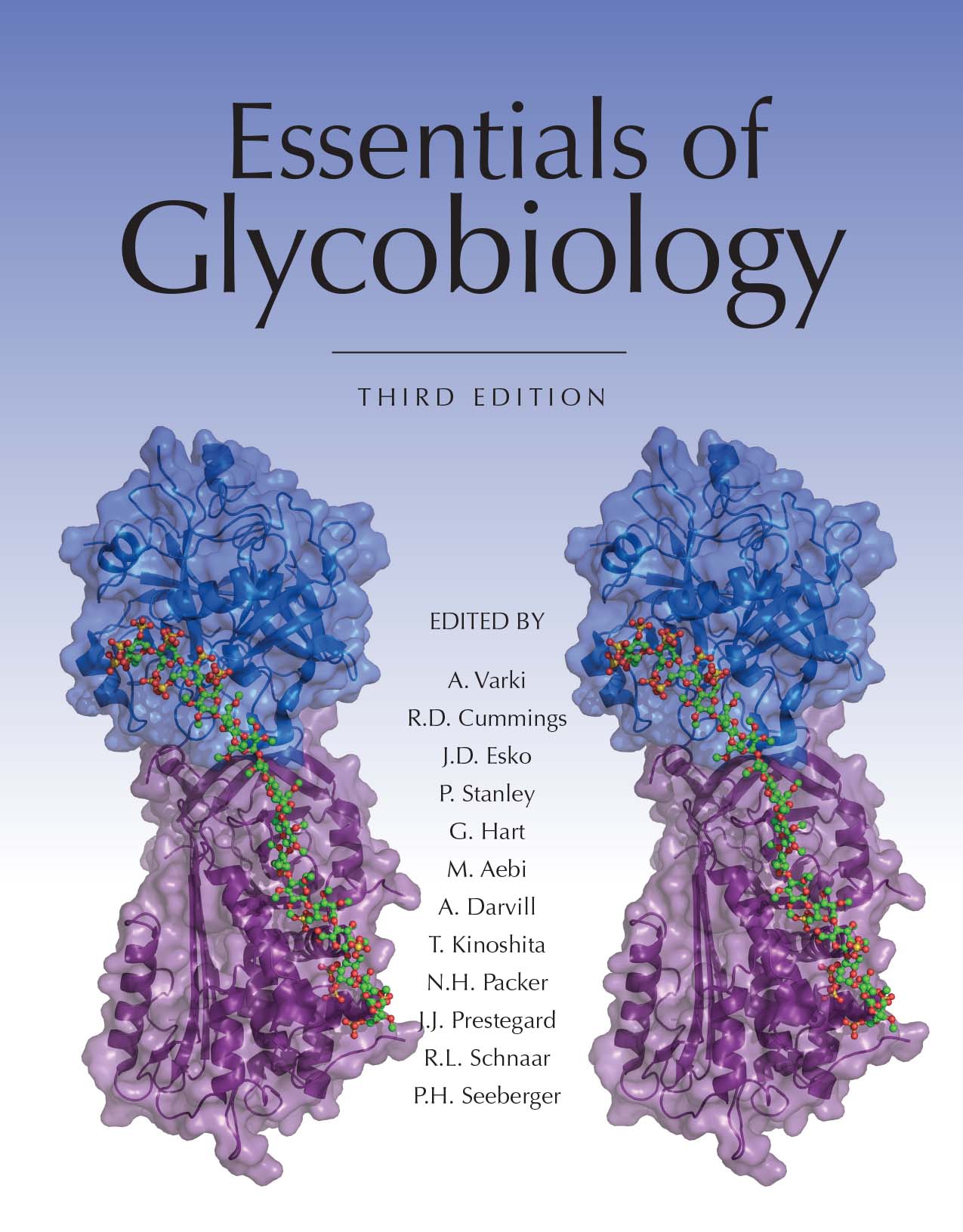 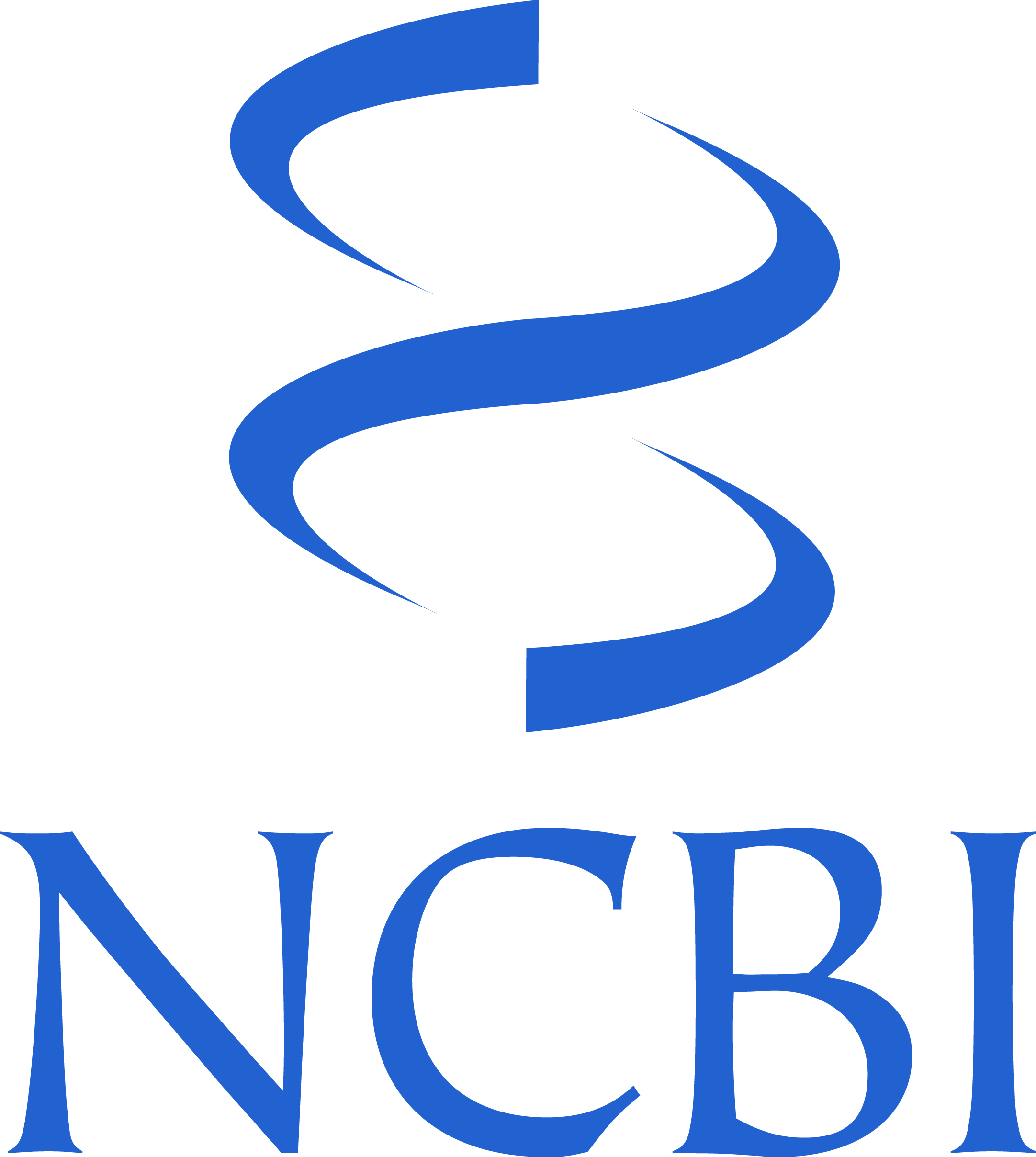 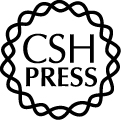 Chapter 58, Figure 1. Essentials of Glycobiology, Third Edition
©2017 The Consortium of Glycobiology Editors, La Jolla, California
Buy the Book
[Speaker Notes: FIGURE 58.1. Overview of different types of glyconanomaterials created by coupling glycans to the surface of diverse nanomaterials.

(Note: Embedded links are present but live only in the slide display mode.)]